Администрация Гуково-Гнилушевского сельского поселения
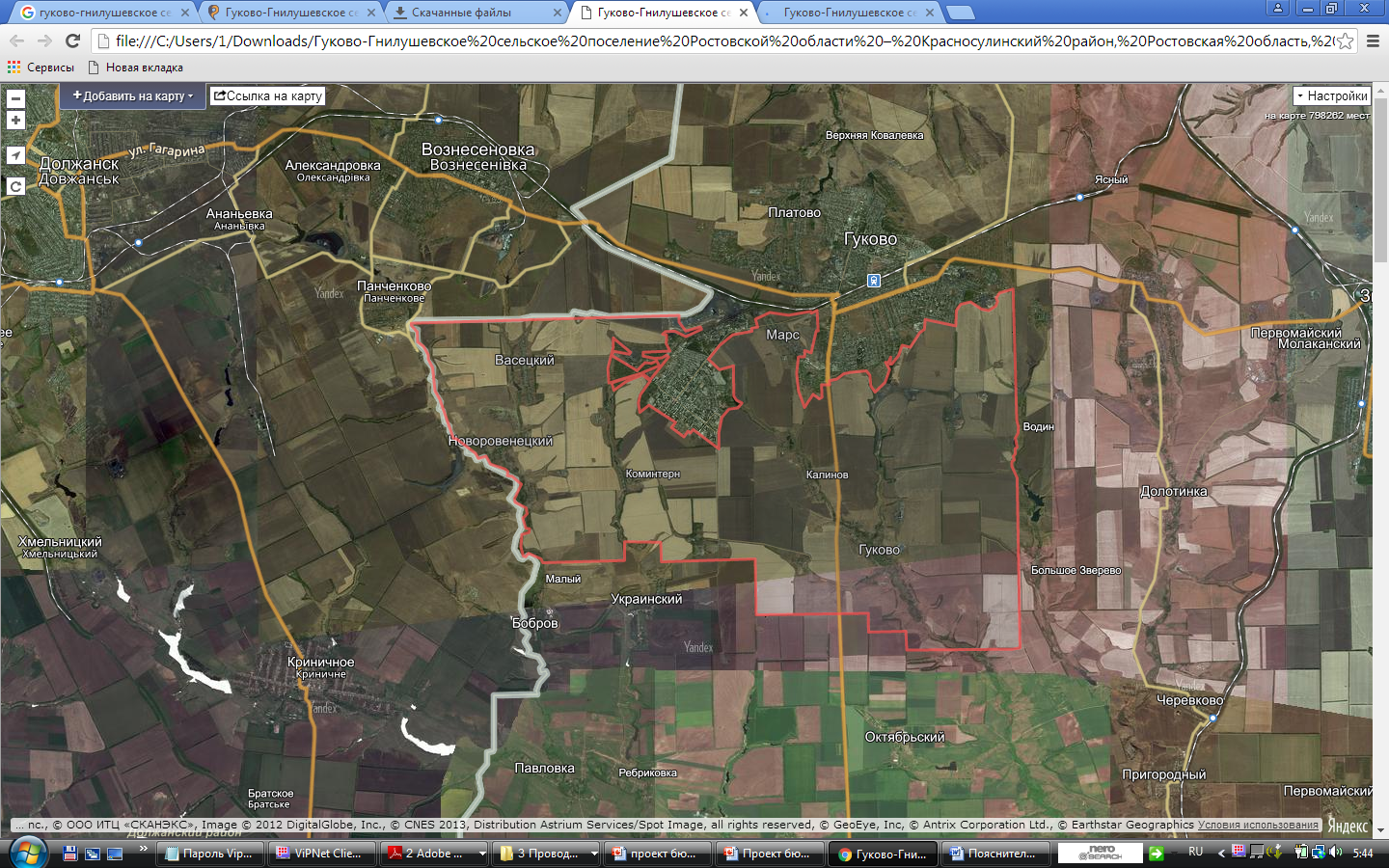 ПРОЕКТ БЮДЖЕТА ГУКОВО-ГНИЛУШЕВСКОГО СЕЛЬСКОГО ПОСЕЛЕНИЯ КРАСНОСУЛИНСКОГО РАЙОНА НА 2021 ГОД И НА ПЛАНОВЫЙ ПЕРИОД 2022 И 2023 ГОДОВ
Основа формирования бюджета поселения на 2021 год и на плановый период 2022 и 2023 годов
Бюджет на 2021 год и плановый период 2022 и 2023 годов
Основные приоритеты бюджетной политики
Первоочередные задачи
Особенности составления решения на 2021 год и на плановый период 2022 и 2023 годов:


	Исходными данными для расчета расходов на 2021 и 2023 годы приняты бюджетные ассигнования, утвержденные решением от 24.12.2019 № 136 «О бюджете Гуково-Гнилушевского сельского поселения сельского поселения Краcносулинского района на 2020 год и на плановый период 2020 и 2022 годов», для расходов на 2021 год – бюджетные ассигнования 2020 года, установленные этим решением.
Расходы бюджета поселения сформированы с учетом выполнения условий соглашения о предоставлении дотации  мер по социально-экономическому развитию и оздоровлению муниципальных финансов поселения из бюджета Красносулинского района, реализации программы оптимизации расходов бюджета поселения на 2021-2023 годы, а также мер по не установлению расходных обязательств, не связанных с решением вопросов, отнесенных Конституцией Российской Федерации и федеральными законами к полномочиям органов государственной власти субъектов Российской Федерации.Реестр расходных обязательств не представляется на бумажном носителе.
Основные характеристики проекта бюджета на 2021-2023 годы
Основные параметры бюджета поселения на 2021 год  Доходы бюджета поселения                              Расходы бюджета поселения                                                                                                                    тыс. рублей
Основные параметры проекта бюджета поселения на 2022 и 2023 годы                                                                                                                                         тыс. рублей
ДИНАМИКА ДОХОДОВ ПРОЕКТА БЮДЖЕТА ПОСЕЛЕНИЯ                                                                              тыс. рублей
ПОСТУПАЮЩИЕ В БЮДЖЕТ ДЕНЕЖНЫЕ СРЕДСТВА
СОБСТВЕННЫЕ ДОХОДЫ БЮДЖЕТА ПОСЕЛЕНИЯ
Прогноз социально-экономического развития Гуково-Гнилушевского сельского поселения на 2021-2023 годы
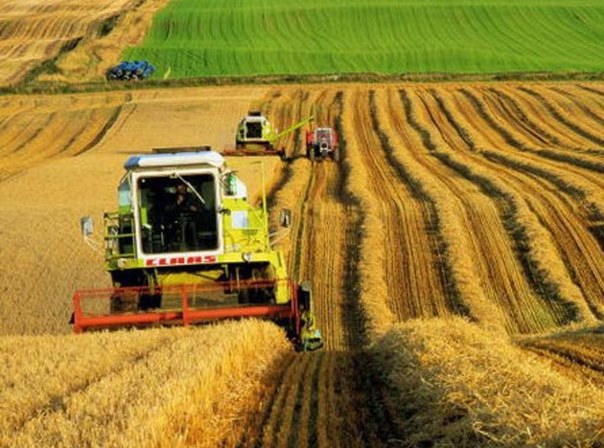 Структура налоговых и неналоговых доходов проекта бюджета поселения на  2021 год
Динамика поступлений налога на доходы физических лиц в бюджет поселения
Безвозмездные поступления*
тыс. рублей
*Объем безвозмездных поступлений в бюджет поселения будет уточнен на основании проекта областного бюджета для рассмотрения ко 2 чтению на 2021год и на плановый период 2021 и 2023годов.
Расходы бюджета поселения в 2021 году
Основные приоритеты и подходы к формированию расходов бюджета поселения на 2021-2023 годы
Основные приоритеты и подходы к формированию расходов бюджета поселения на 2021-2023 годы
В целях исполнения требований Соглашения «О предоставлении дотации  на  выравнивание бюджетной обеспеченности муниципальных  районов (городских округов)  и  поселений  из  областного  бюджета  бюджету  Гуково-Гнилушевского  сельского поселения Красносулинского района»,  заключенного с министерством финансов Ростовской области приняты следующие меры, направленные на бюджетную консолидацию:Установлены запреты на:     - принятие с 2017 года расходных обязательств, не связанных с решением вопросов, отнесенных Конституцией Российской Федерации, федеральными законами, областными законами к полномочиям органов местного самоуправления;      - увеличение численности муниципальных служащих Гуково-Гнилушевского сельского поселения на 2020 год.
Расходы бюджета поселения
Расходы бюджета поселения, формируемые в рамках муниципальных программ Гуково-Гнилушевского сельского поселения, и непрограммные расходы
проект 2021 год
2020  год
проект 2022 год               проект 2023 год
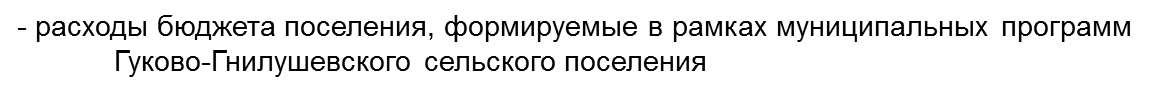 - непрограммные расходы бюджета Гуково-Гнилушевского сельского поселения
Расходы на социальную политику
Расходы на культуру                                                                        тыс. рублей
Расходы на жилищно-коммунальное хозяйство
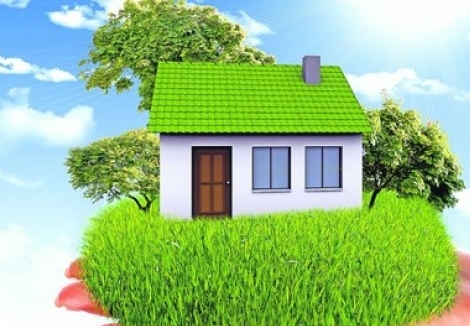 Программная структура расходов бюджета поселения                                                                                                                                                                        тыс. рублей
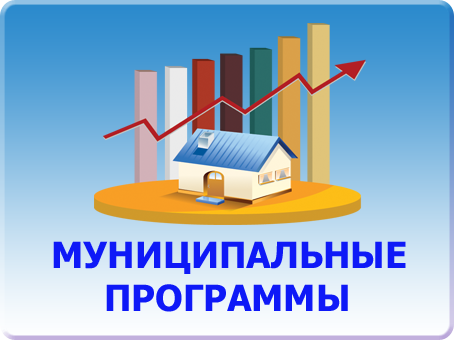 Муниципальный долг Гуково-Гнилушевского сельского поселения